Політична етнологія в колі сучасних соціогуманітарних наук
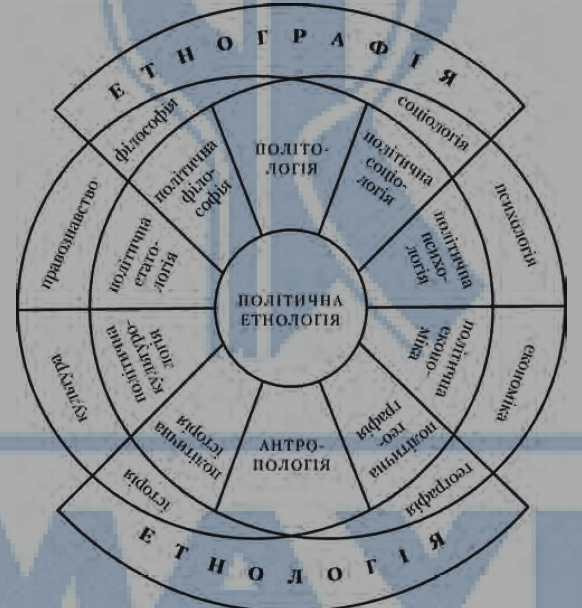 Предметне поле політичної етнології у контексті співвідношення сфер і галузей життєдіяльності людей
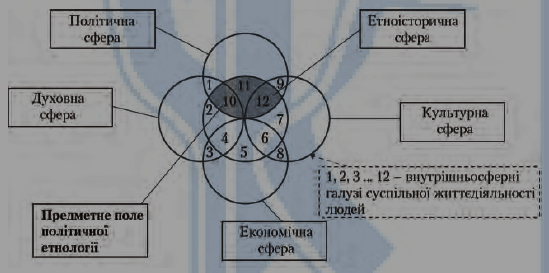 Історія етнополітичної думки
1. Німецька школа етнополітології
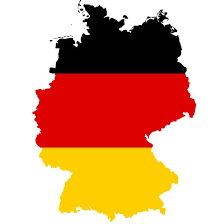 Термін «етносоціологія» є найбільш вкоріненим в німецькомовному науковому середовищі, тому розгляд етносоціологічних шкіл слід почати з німецьких вчених та німецькомовних авторів з Австрії та Швейцарії.Далі слід проаналізувати теоретичні здобутки авторів тих країн, де ця дисципліна відома під іншими назвами:
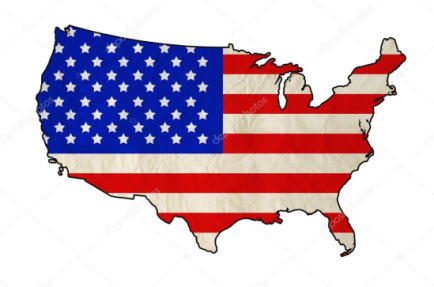 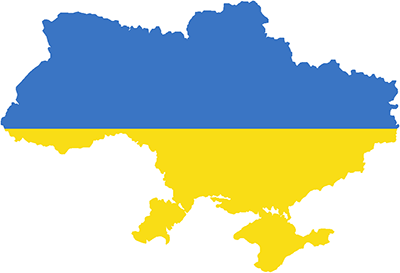 Культурна антропологія
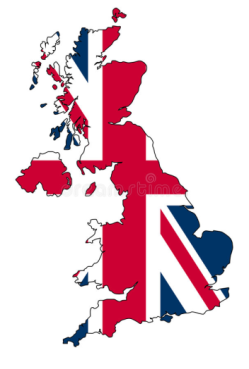 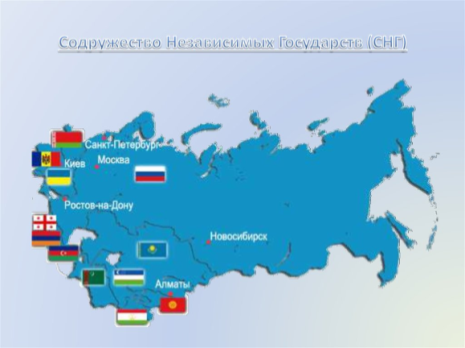 Соціальна антропологія
Етнополітологія
(етнодержавознавство)
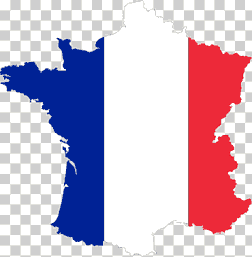 Структурна антропологія
та етнологія
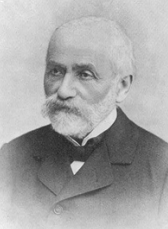 Людвіг  Гумплович
1838 – 1909
Запровадив у науковий обіг термін «етносоціологія» на самому ранньому етапі формування соціологічного знання. Також є автором терміну «етноцентризм».
Запропонував розглядати етноси у якості головної рушійної сили історичного процесу і основи соціальності як такої поєднав, таким чином етнологічний підхід з соціологічним.
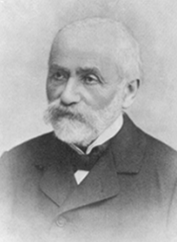 Людвіг  Гумплович
1838 – 1909
Л. Гумпловіч вбачає рушійну силу суспільства у боротьбі  етносів. На певному етапі боротьба етносів переходить з зовнішньої області (зіткнення двох племен як двох суспільств) у внутрішню (протиріччя між пануючим класом та основною масою населення).
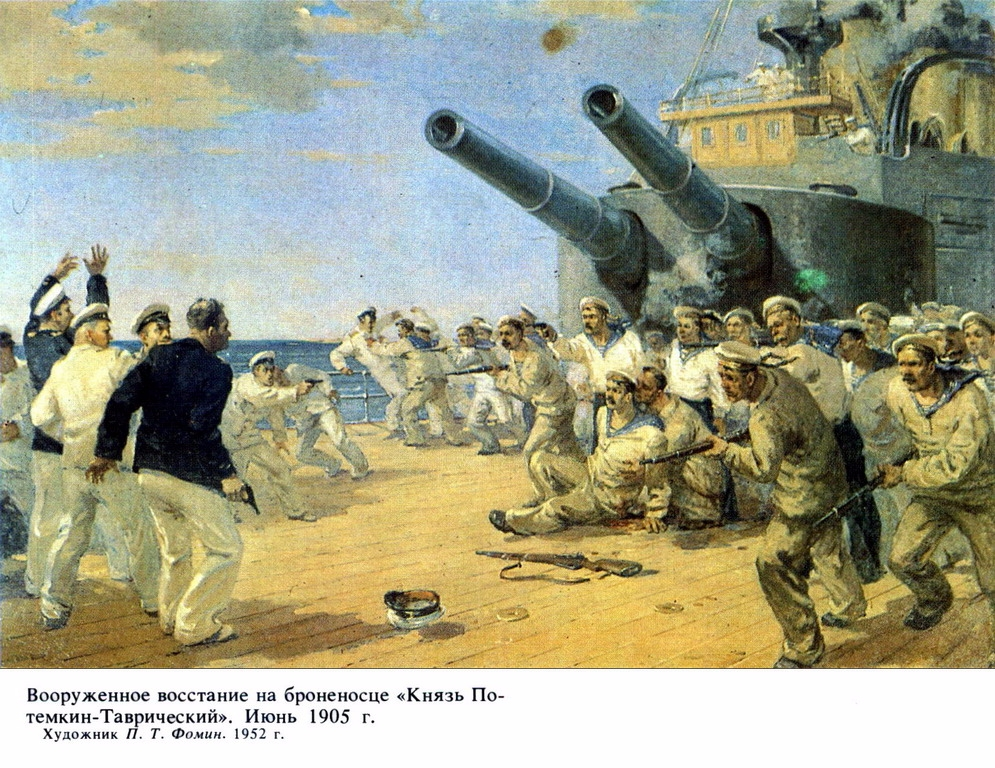 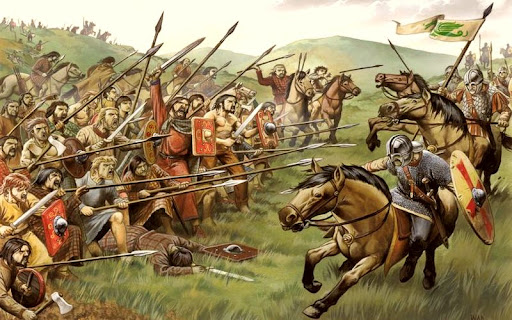 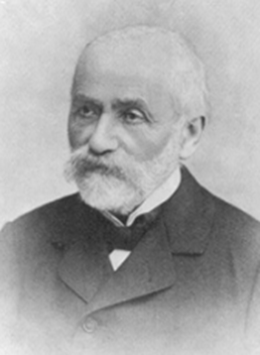 Людвіг  Гумплович
1838 – 1909
Сформулював і обґрунтував теорію походження держави шляхом завоювання одним етносом (переважно кочовим) іншого етносу (переважно осілого). При цьому держава виникає через «Überlagerung» процес «накладення».
Виходив із принципу начальної множинності архаїчних етносів (примітивних орд), які стикаючись один з іншим створюють підстави для соціальної диференціації. Як правило це призводе до створення держави та ієрархічного суспільства в якому виокремлюються еліти і маси.
Людвіг  Гумплович
1838 – 1909
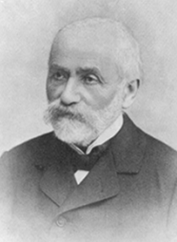 Держава є продуктом етнічних процесів і являє собою форму організації панування етнічної меншості над етнічною більшістю. Саме в цьому кореняться витоки приватної власності, родини, держави, тощо.
Л. Гумпловіч  задовго до багатьох авторів розглядав націю 
(у політичному розумінні) як цілком штучну конструкцію держави
Що не пов'язана ні з етнічним походженням, ні з мовою.
Ідеї Л. Гумпловіча стосовно походження держави стали класичними для німецької етнополітології і спричинили суттєвий вплив на етнополітичні дослідження в інших країнах.
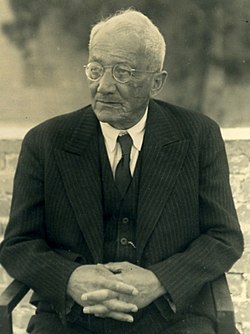 Франц Опенгеймер
(1864–1943)
Держава як результат етнічного 
завоювання
Остаточно оформив теорію  «накладення» (Überlagerung)     у своїй класичній праці «Держава. Її  історія і розвиток з соціологічної точки зору».  

У витоках будь яких типів державності – від архаїчних та ефемерних до високорозвинутих та стійких слід шукати первісний факт «етнічного завоювання».
Етнічне завоювання практично завжди відбувається через підкорення кочовими пастушачими етносами осілих і аграрних етносів. 
У Новий час капіталізм виступає як продовження етносоціологічного дуалізму коли агресивні, активні та динамічні торовці-міщанє нав'язують своє панування переважно пасивним та консервативним селянам. Тим самим вони надають поштовху цілому спектру соціальних процесів, результатом яких є виникнення держави.
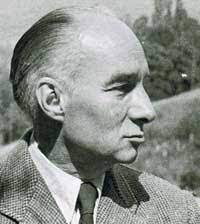 Олександр Рюстов 
1885–1963
Розвиваючи концептуальні засади Л. Гумпловіча та Ф. Опенгемера 
О. Рюстов виводе два етнічних типа, взаємодія яких лежить у основі усіх соціально-історичних процесів та соціальної стратифікації.

Пастух – кочівник: воля до влади, домінування підкорення інших, до матеріального накопичення; технічний розвиток, спрямований на збільшення швидкості переміщення (у т. ч. інформації); психологічний садизм і (в патологічній стадії) форми параноїдальних розладів.
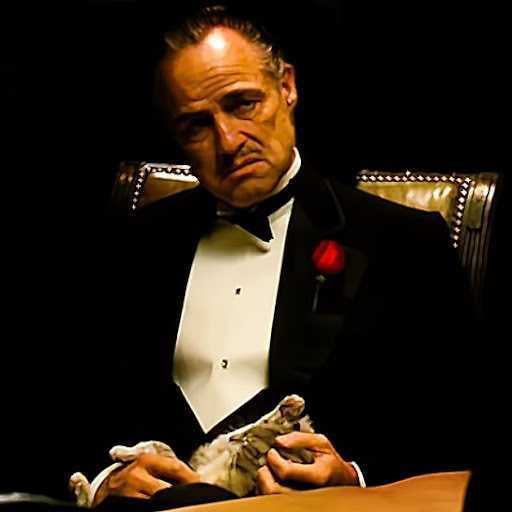 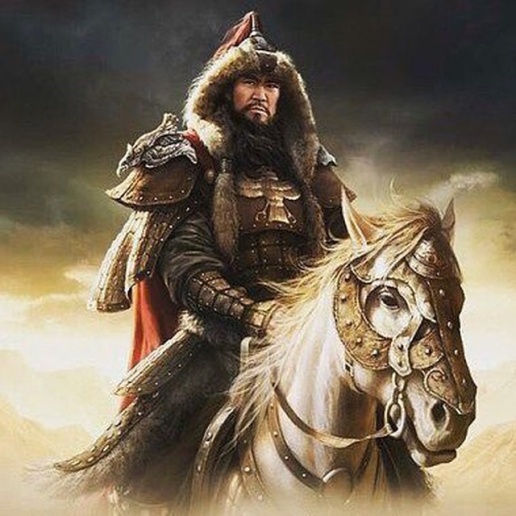 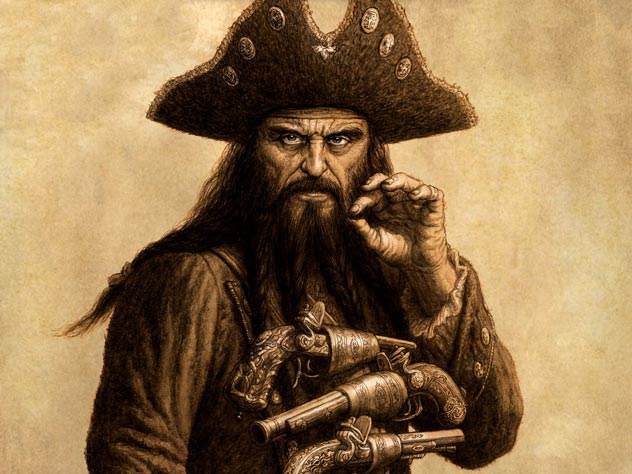 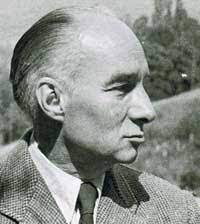 Олександр Рюстов 
1885–1963
Осілий Землероб: споглядальність; консервативність; неспішність; 
адаптивність; миролюбство; збалансованість; задоволеність існуючим
станом речей; прагнення до гармонії з оточуючим середовищем готовність
Підкорюватись, аж до мазохізму і шизофренії у патологічних випадках.
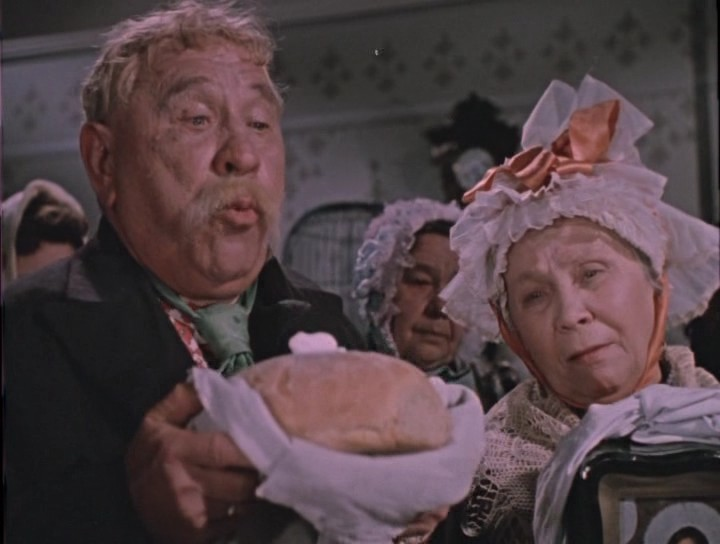 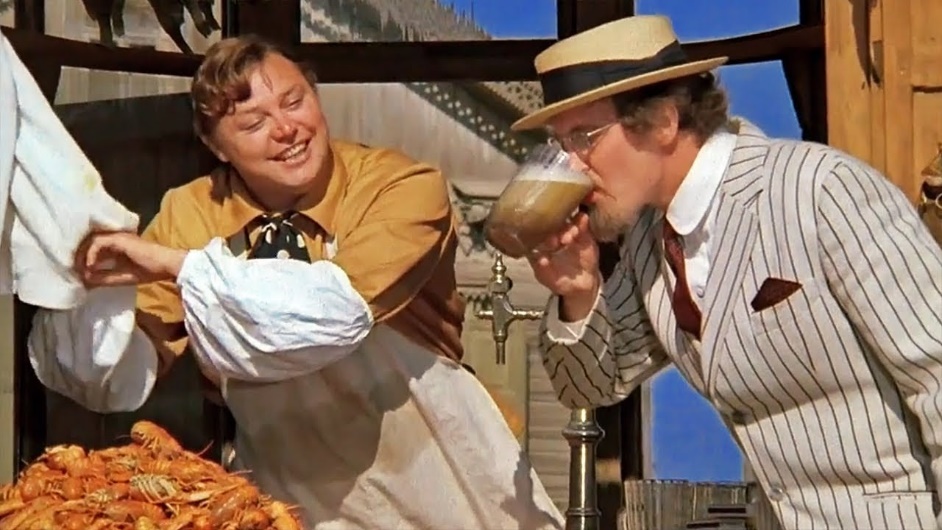 Концепція А. Рюстова демонструє, як  етносоціологічне спостереження може бути розгорнуто до масштабу універсальної соціологічної теорії , застосовної навіть там, де етнічного виміру як такого вже не простежується – у складних політичних системах і людській психіці.
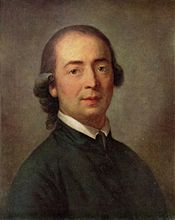 Іоганн Готтфрід Гердер
1744 - 1803
Народи як помисли Бога
Історія людства – усвідомлений та цілеспрямований процес 
основними рушійними силами якого є народи («das Volk»)
Фактори, що визначають відмінності між народами
Природні
історичні
соціальні
психологічні
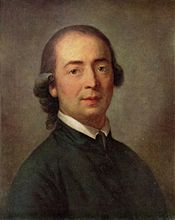 Іоганн Готтфрід Гердер
1744 - 1803
Концентрована відмінність між народами міститься у різниці 
     між їх мовами.

Мови народів містять у собі споконвічну свідомість і свободу.

Структура мови визначає структуру мислення.

І. Гердер за двісті років випередив гипотезу Сейпіра-Уорфа.
Теорія культурного антрополога Сейпира і фізика Уорфа стверджує, що достовірний переклад з однієї мови на іншу неможливий, оскільки кожна мова формує унікальну смислову структуру і кодифікує свідомість і сприйняття світу у відповідності зі своїми особливостями.
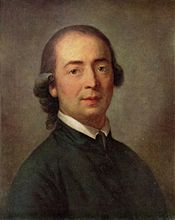 Іоганн Готтфрід Гердер
1744 - 1803
Вважав, що кожен народ є цілком унікальним а відмінності між 
народами є не обмеженнями а багатством.

Вважав, що відмінності між суспільствами демонструють, 
наскільки кожне з них є унікальним і самобутнім, а не те, 
наскільки воно є «відсталим» чи «сучасним».

Вважав, що неможна міряти один народ по міркам іншого, оскільки
Кожен народ несе в самому собі стандарт своєї досконалості, 
повністю незалежний від стандартів досконалості інших народів.

«Кожен народ несе в самому собі центр свого щастя, 
як куля несе в собі центр своєї ваги»
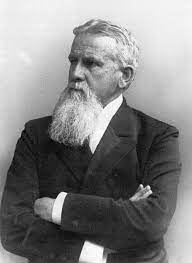 Фридрих Ратцель 
(1844–1904)
Антропогеографія і народовченя
Заклав підвалини для розвитку геополітики і сформулював її головні
постулати: закон «просторового зростання держави», ідею «життєвого 
простору».

Звернув увагу дослідників на фактор простору, який пояснює 
відмінності у культурах різних етносів.

Запровадив поняття «культурного смислу» («Raumsinn»), яке стало 
прототипом концепції «місцерозвитку» у російських філософів-євразійців.

Заклав основи теорії «культурних кіл» яка стверджує, що усі 
матеріальні, культурні та технічні відкриття в історії робились одним 
народом у одному місці, а далі поширювались серед інших народів 
шляхом їх передачі.
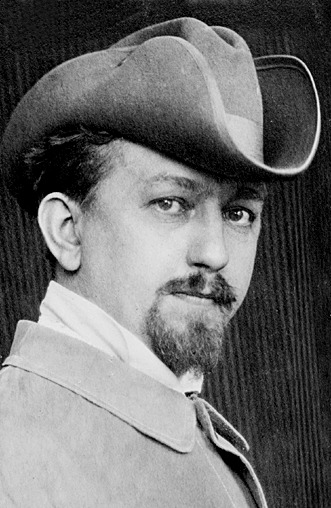 Лео Фробеніус 
1873 - 1938
Телурізм, хтонізм і пайдеума
Поділяв усі типи культур (передусім архаїчні) на два основних:

Телурічний . Від лат. «tellus» — «земля» що відрізняється стійкою тенденцією до створення будов що виступають, здимаються над поверхньою землі (кургани, менгири, стовпи). Цей тип культур історично активен, є схильним до наступальної поведінки, до ускладнення суспільств та зорієнтований на патріархальні установки.

2. Хтонічний. Від грець.                 - «земля» у значенні площини чи заглиблення. Тип культур для яких притаманними є  будівлі у вигляді ям, землянок, печер для облаштування житла та обрядових комплексів.
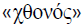 Примордіалісти (Ю.Бромлей, Е.Сміт, Л.Гумільов) твердять, що етноси існують об’єктивно, поза нашою свідомістю. Центральна категорія - етнос
Інструменталісти вважали етноси об’єктивною реальністю, але етнічність (сукупність рис матеріальної та духовної культури) є продуктом  етнічних міфів, які створюються для здобуття влади.
На думку конструктивістів (Б. Андерсон, Е. Гелнер, Е. Хобсбаум), етноси конструюються (елітами), зокрема, у сфері свідомості. Передумови – поширення мереж ЗМІ, освіти тощо. Андерсон про нації як уявлені спільноти. 
Центральна категорія – етнічна група.
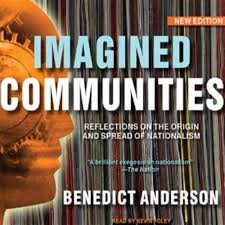 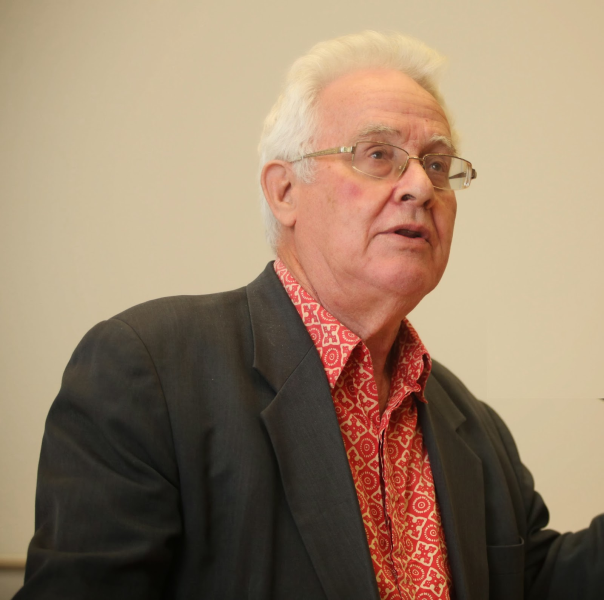